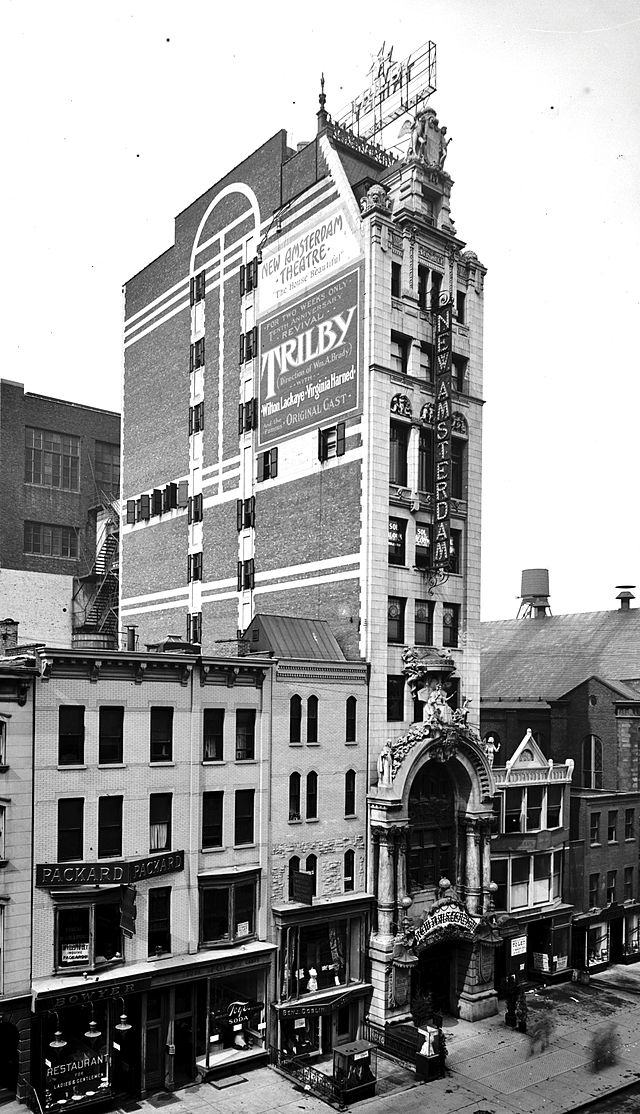 New amsterdam:
beaux arts
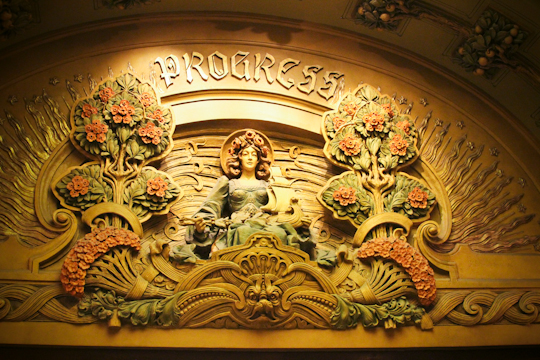 beaux arts cont.
Midsummer’s night dream 1903
Midsummer’s night dream play
Zigfeld follies : 1920’s - 1937
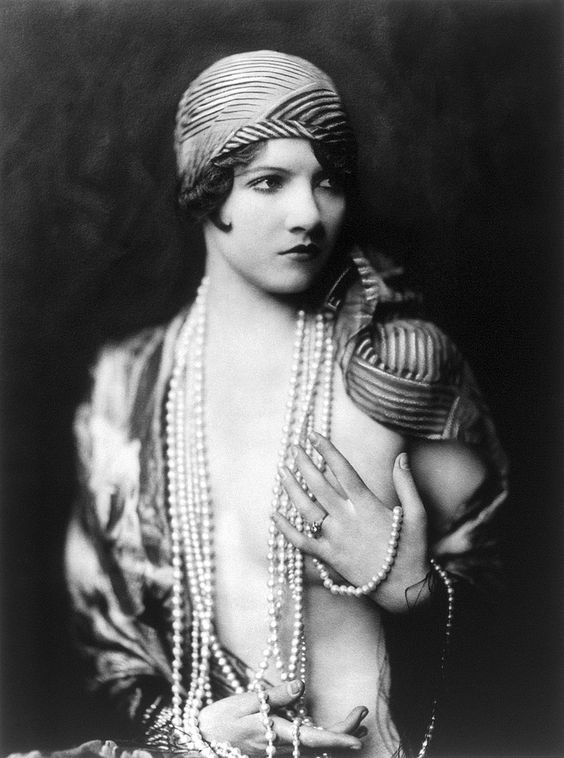 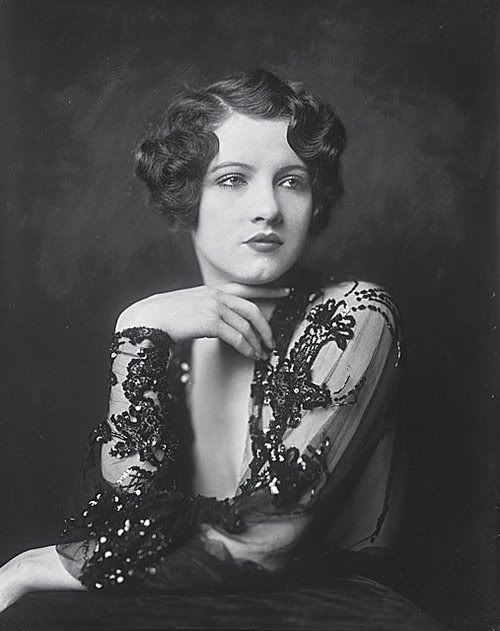 Zigfeld follies
Zigfeld follies
zigfeld stairs
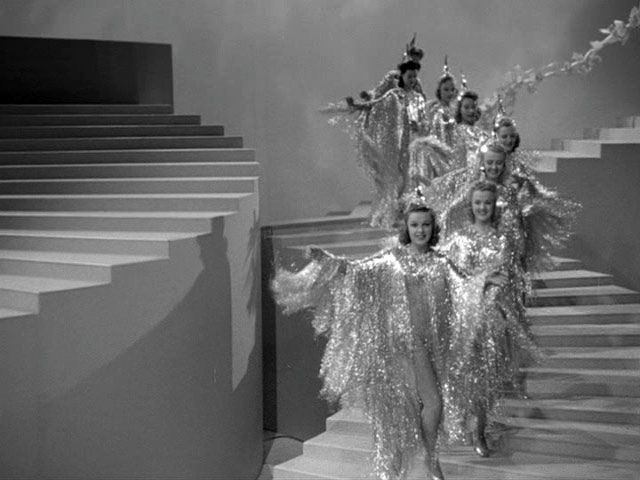 https://www.youtube.com/watch?v=BjExqlkld3k
Cinema: 1940-1980.
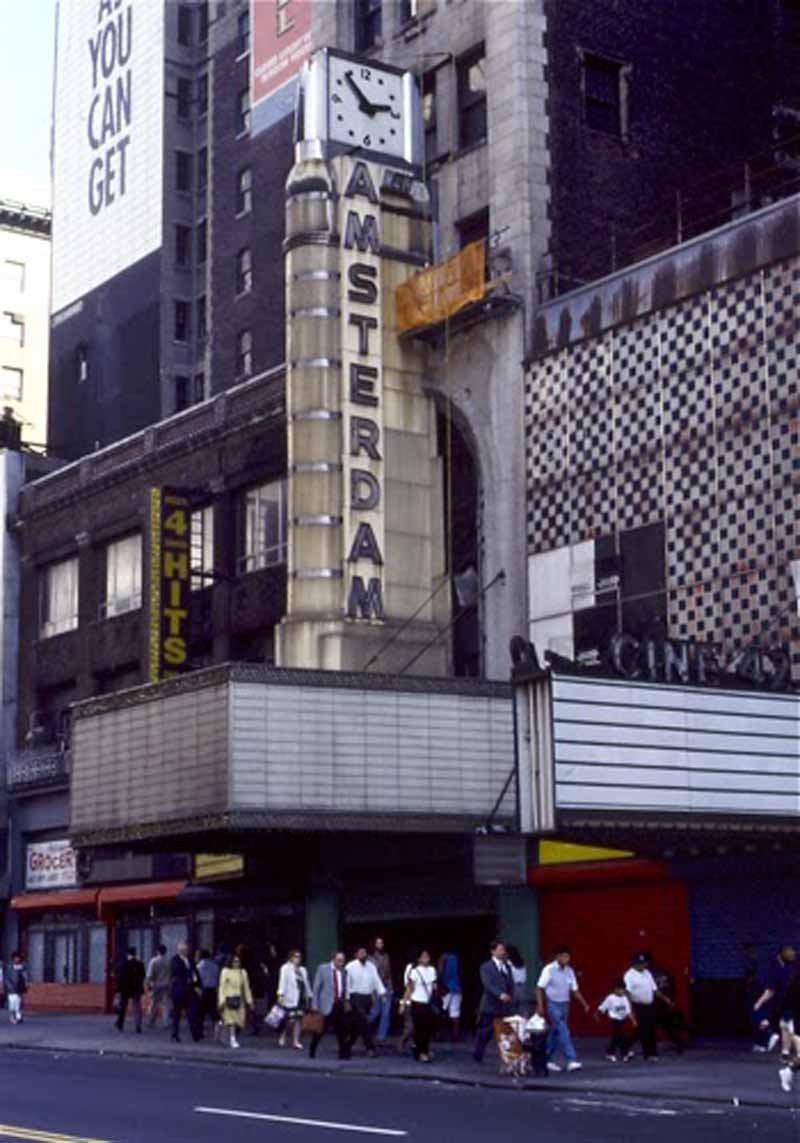 1985: new amsterdam
Then and now 1903 and 2006
Today at new amsterdam